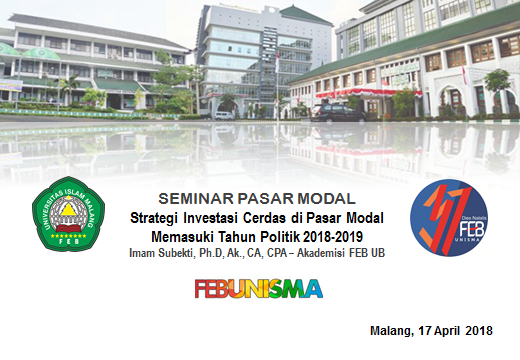 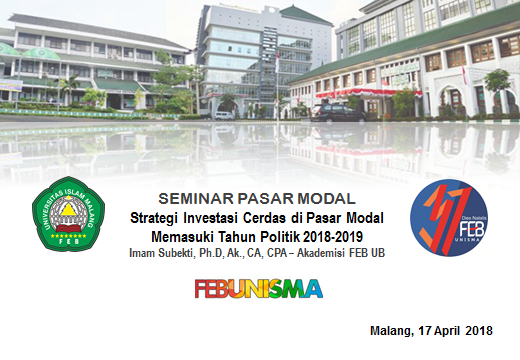 BERIVESTASI SEKURITAS DI TAHUN POLITIKImam Subekti, PhD., AK., CA., CPA.
STRATEGI INVESTASI CERDAS DI PASAR MODAL INDONESIA
MEMASUKI TAHUN POLITIK 2018 - 2019
DIPRESENTASIKAN PADA SEMINAR PASAR MODAL
FAKULTAS EKONOMI DAN BISNIS UNIVERSITAS ISLAM MALANG
17 APRIL 2018
Strategi Investasi Cerdas di Pasar Modal Memasuki Tahun Politik 2018-2019
Hall Abdurahman Wahid Lt. 7, Gd. PPS Unisma - Malang, 17 April 2018
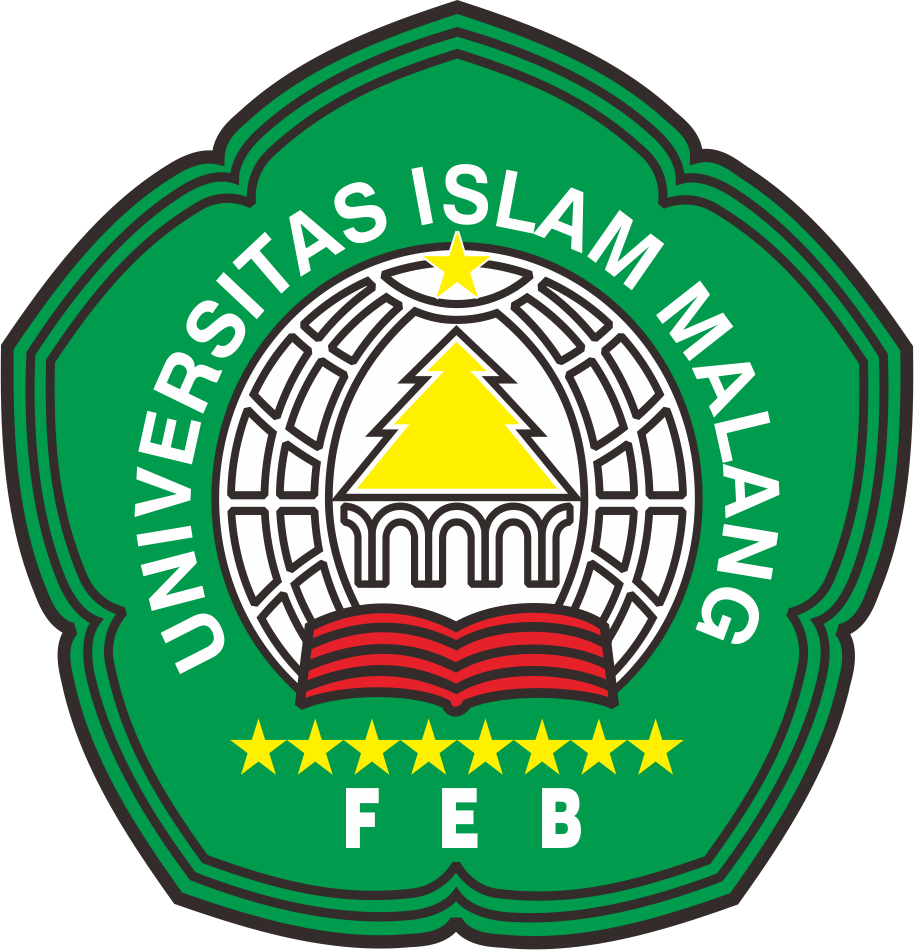 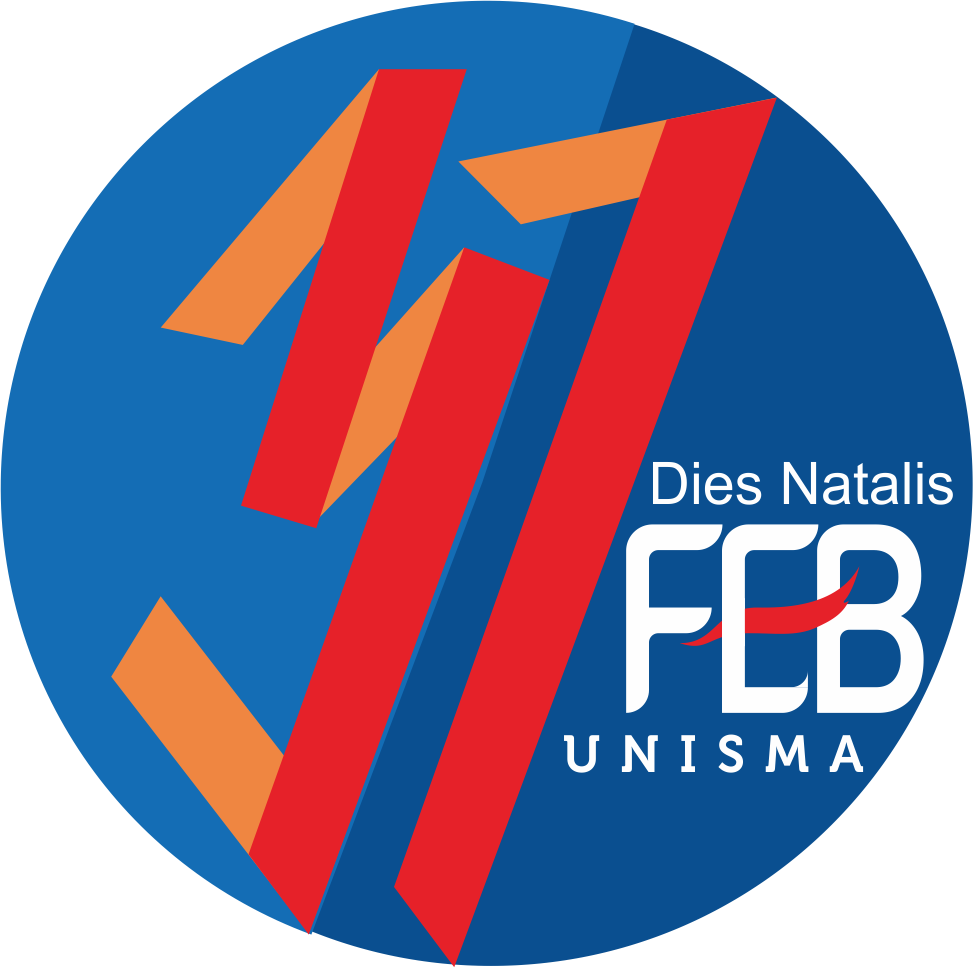 SHORT CURRICULUM VITAE
Name:				Imam Subekti, SE., M.Si., Ak., Ph.D., CA., CPA
Places and Date of Bird: 	Malang (Indonesia), 2nd  November  1965
Occupation:			-  Lecturer at Accounting Department, 
				-  Head of International Program in Accounting
                                               	   Faculty of Economics and Business, 
			    	   University of Brawijaya Indonesia
Position Level:			IV b, Lektor Kepala (IVb)
Office:				Jalan MT. Haryono 165 Malang

Email: 				subekti@ub.ac.id   or    ims.bekti06@gmail.com
High Education :
  Philosophy of Doctoral from Universiti Sains Malaysia (USM)
  Master of Science in Accounting from Universitas Gadjahmada (UGM)
  Undergrade degree in Accounting from  Universitas Brawijaya (UB)
Google Scholar Citations
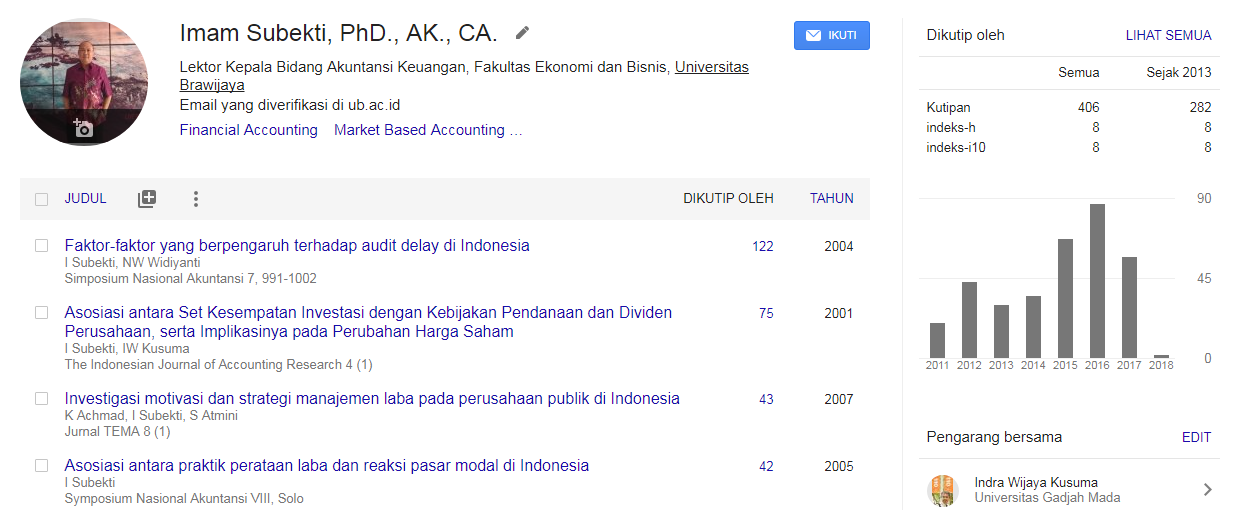 Strategi Investasi Cerdas di Pasar Modal Memasuki Tahun Politik 2018-2019
Hall Abdurahman Wahid Lt. 7, Gd. PPS Unisma - Malang, 17 April 2018
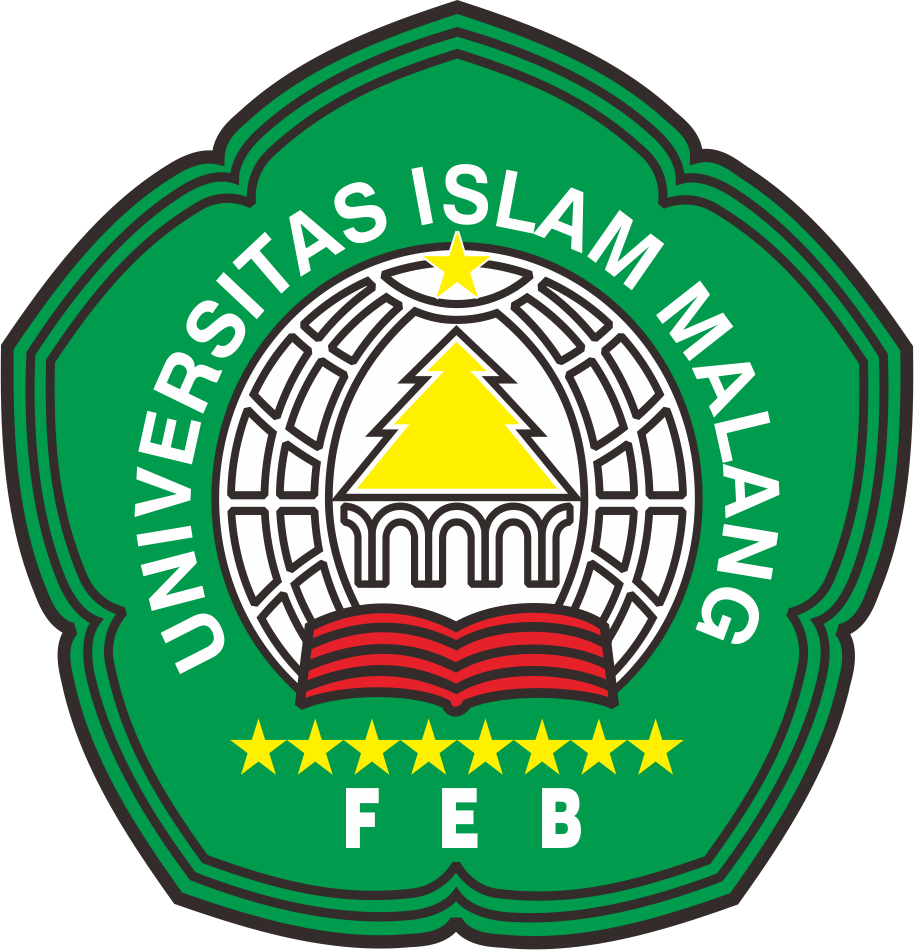 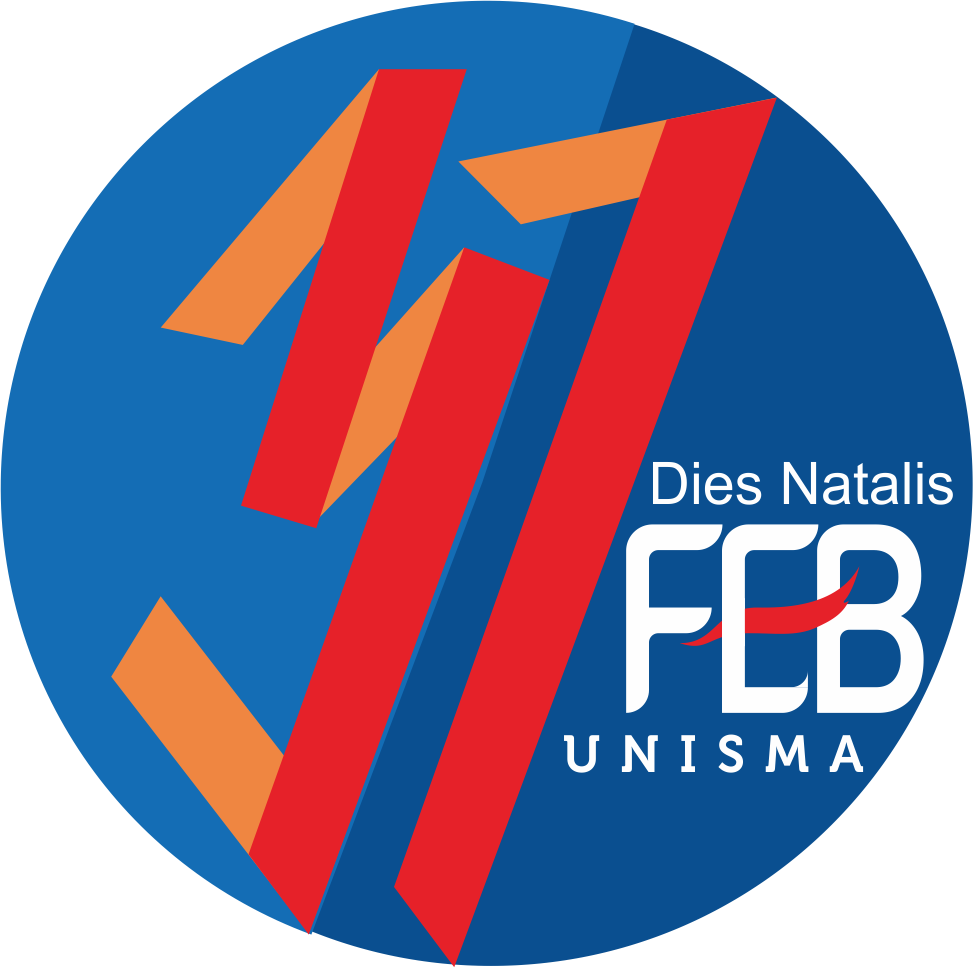 INVESTASI vs DAGANG SEKURITASCerdas? Spekulasi?
DAGANG (TRADING)
INVESTASI
Perioda Pendek
Risiko Berdagang
Keuntungan (Return)
Perioda Panjang
Risiko Investasi
Keuntungan (Return)
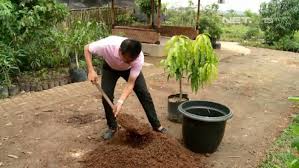 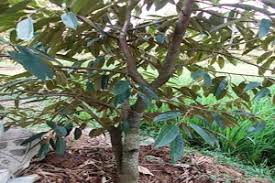 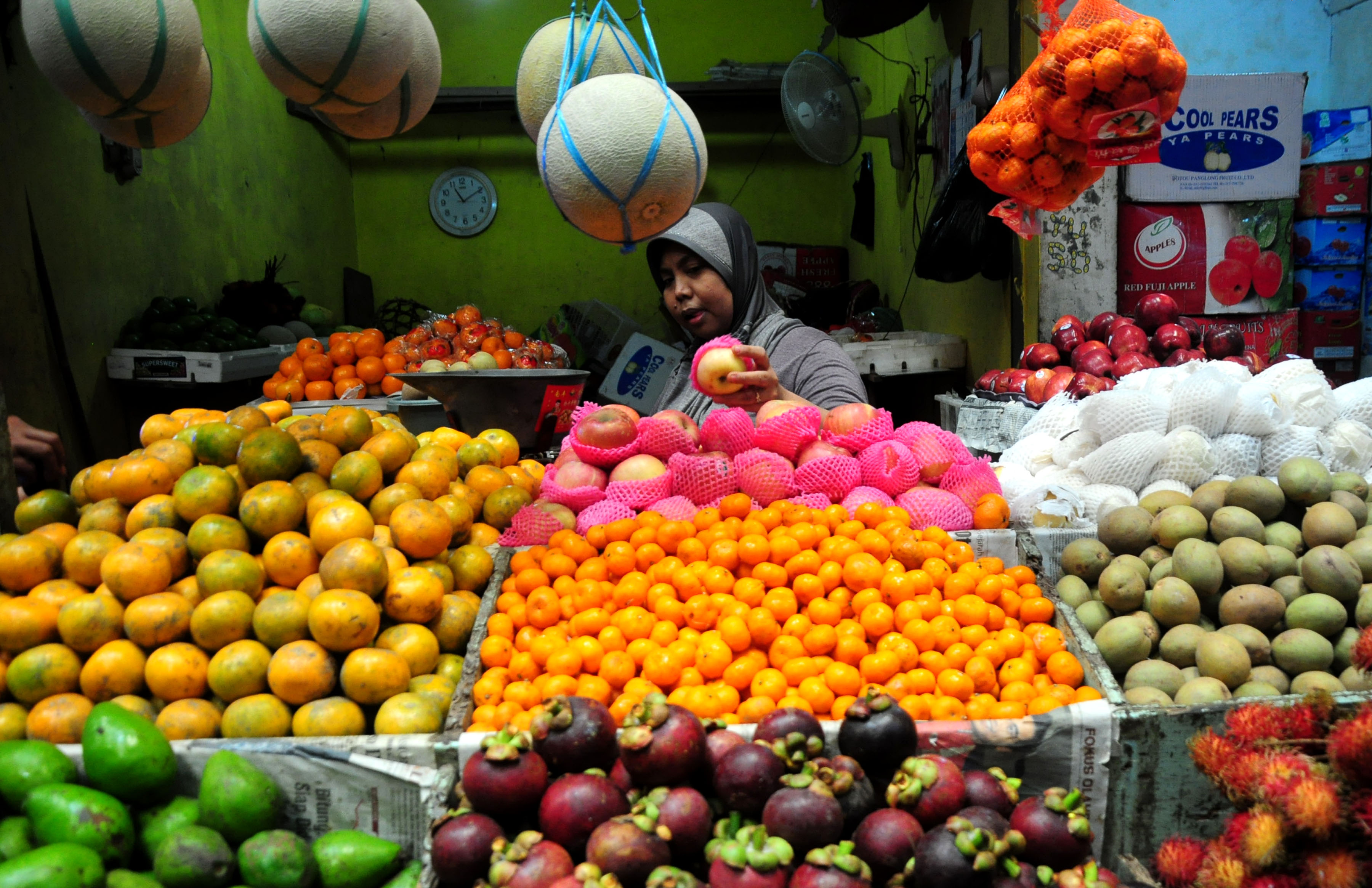 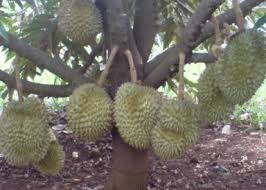 Strategi Investasi Cerdas di Pasar Modal Memasuki Tahun Politik 2018-2019
Hall Abdurahman Wahid Lt. 7, Gd. PPS Unisma - Malang, 17 April 2018
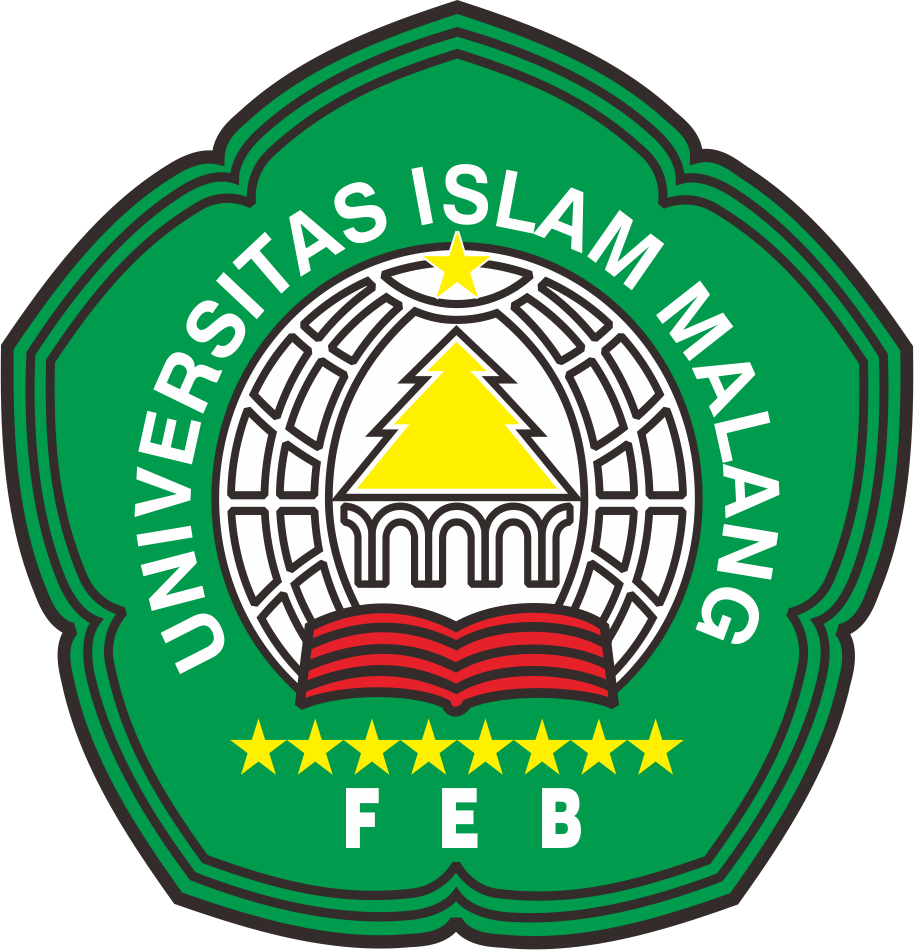 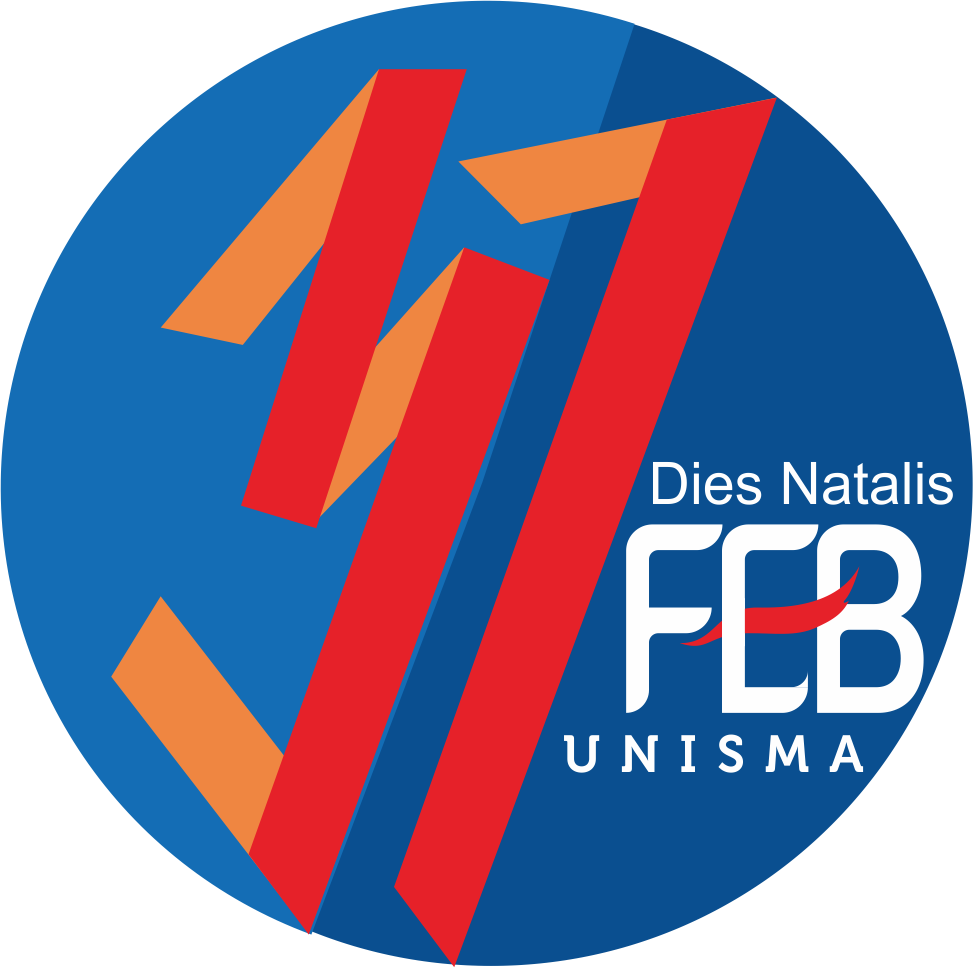 PERBEDAAN MENABUNG SAHAM/ REKSADANA VS MENABUNG UANG DI BANK
KEUNTUNGAN/ KECEPATAN PERTUMBUHAN
RISIKO
KEMUDAHAN UNTUK BERTRANSAKSI
JANGKA WAKTU
Strategi Investasi Cerdas di Pasar Modal Memasuki Tahun Politik 2018-2019
Hall Abdurahman Wahid Lt. 7, Gd. PPS Unisma - Malang, 17 April 2018
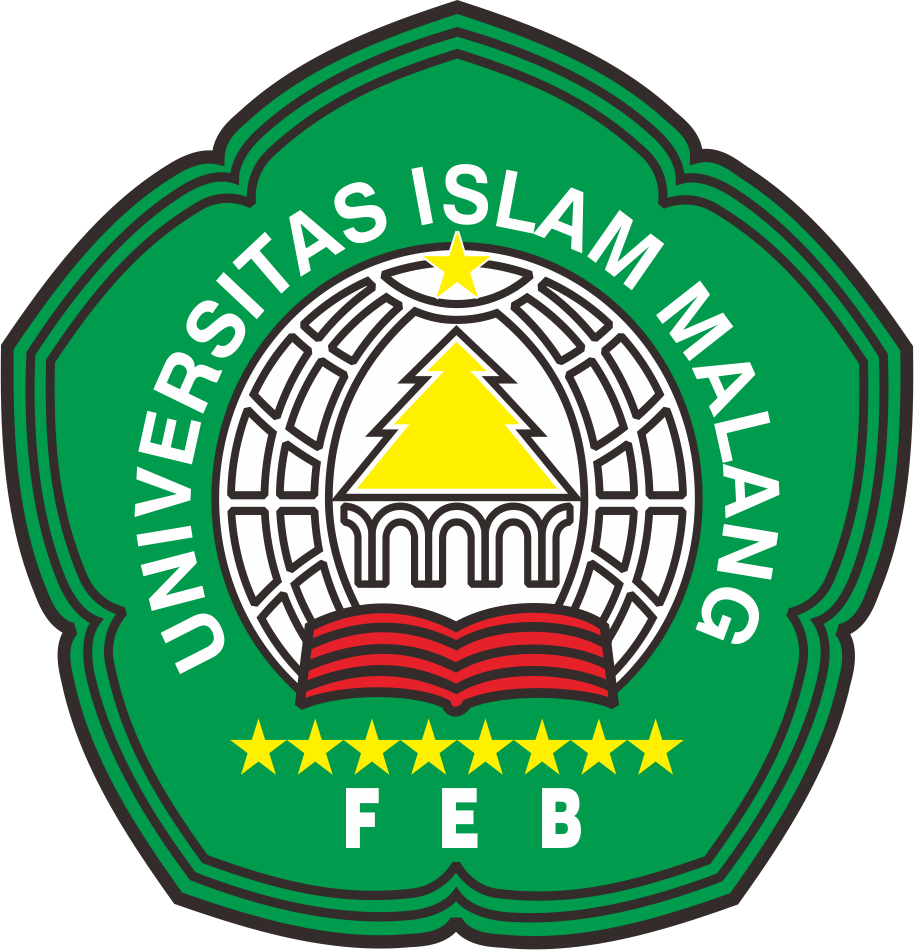 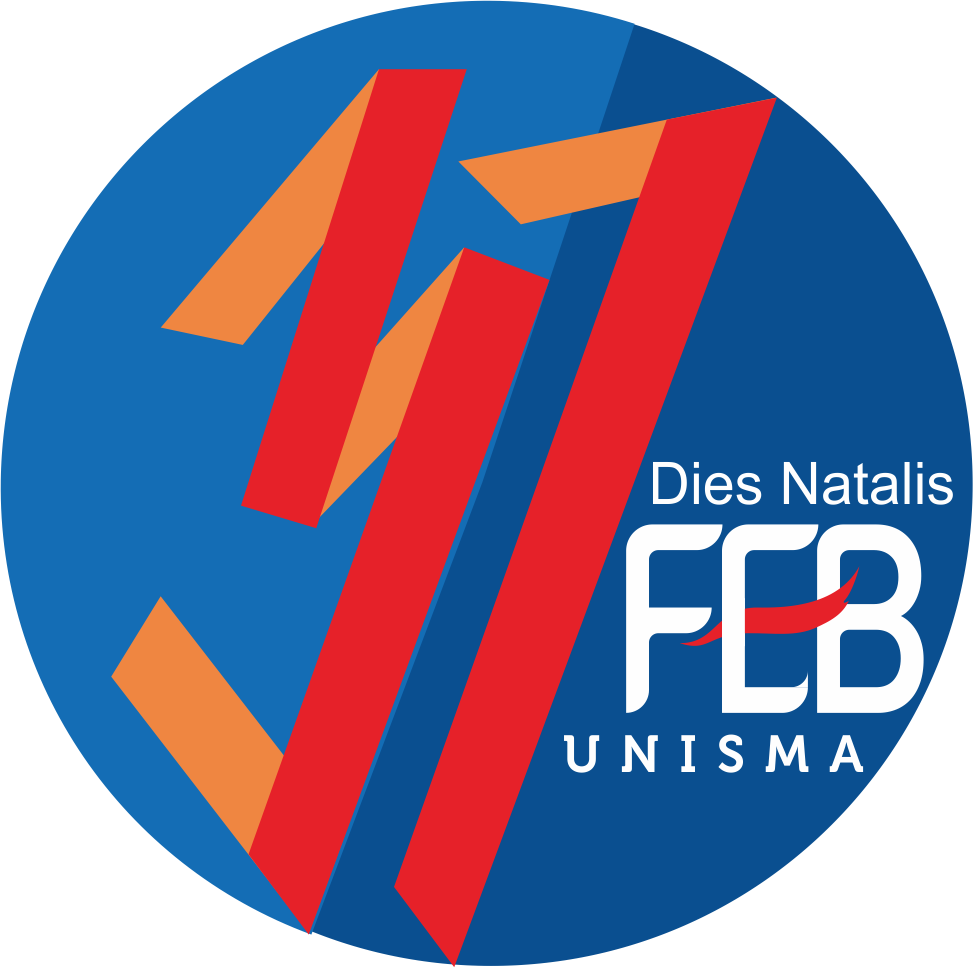 PERBANDINGAN PERTUMBUHAN HARGA SAHAM VS SUKU BUNGA DAN INFLASI
Strategi Investasi Cerdas di Pasar Modal Memasuki Tahun Politik 2018-2019
Hall Abdurahman Wahid Lt. 7, Gd. PPS Unisma - Malang, 17 April 2018
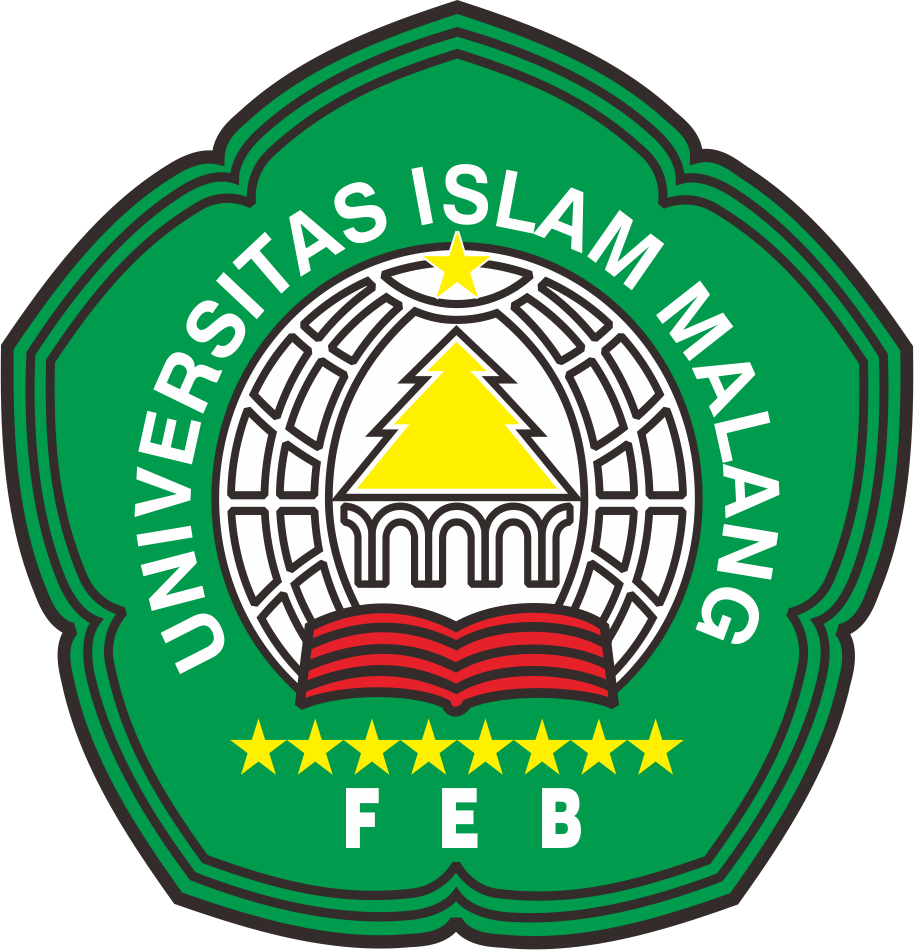 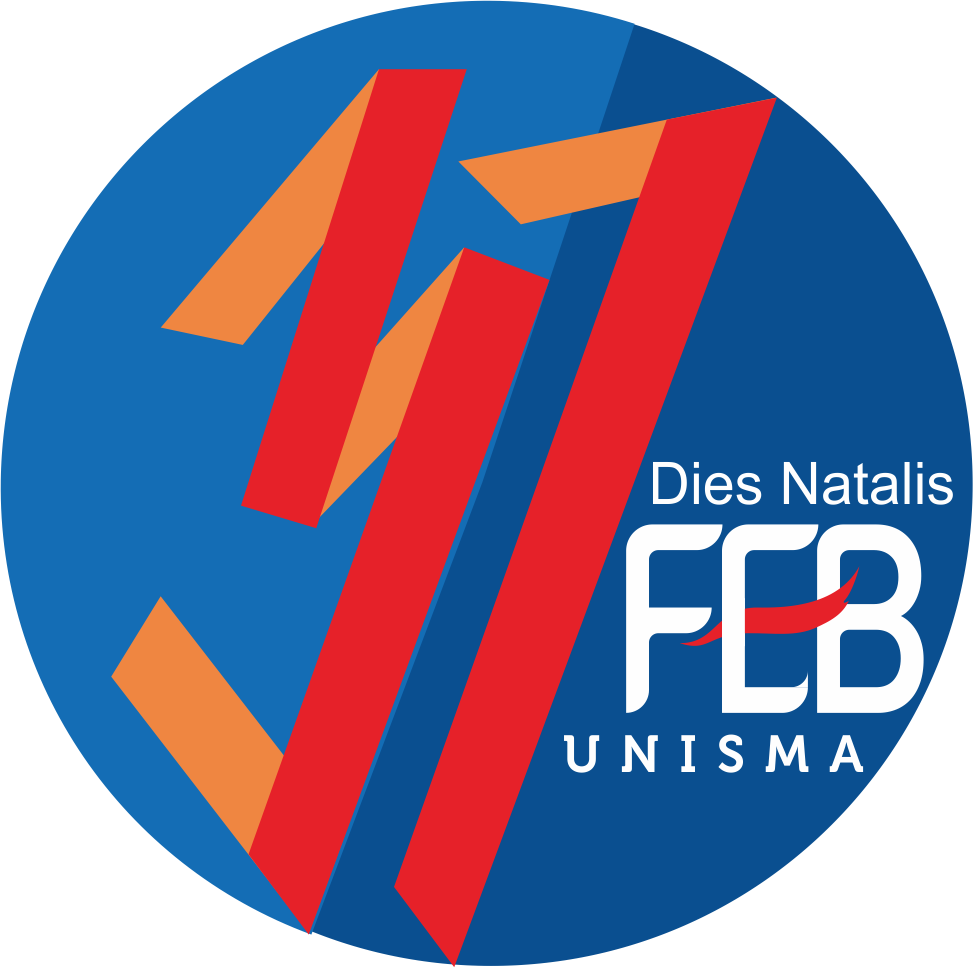 Strategi Investasi Cerdas di Pasar Modal Memasuki Tahun Politik 2018-2019
Hall Abdurahman Wahid Lt. 7, Gd. PPS Unisma - Malang, 17 April 2018
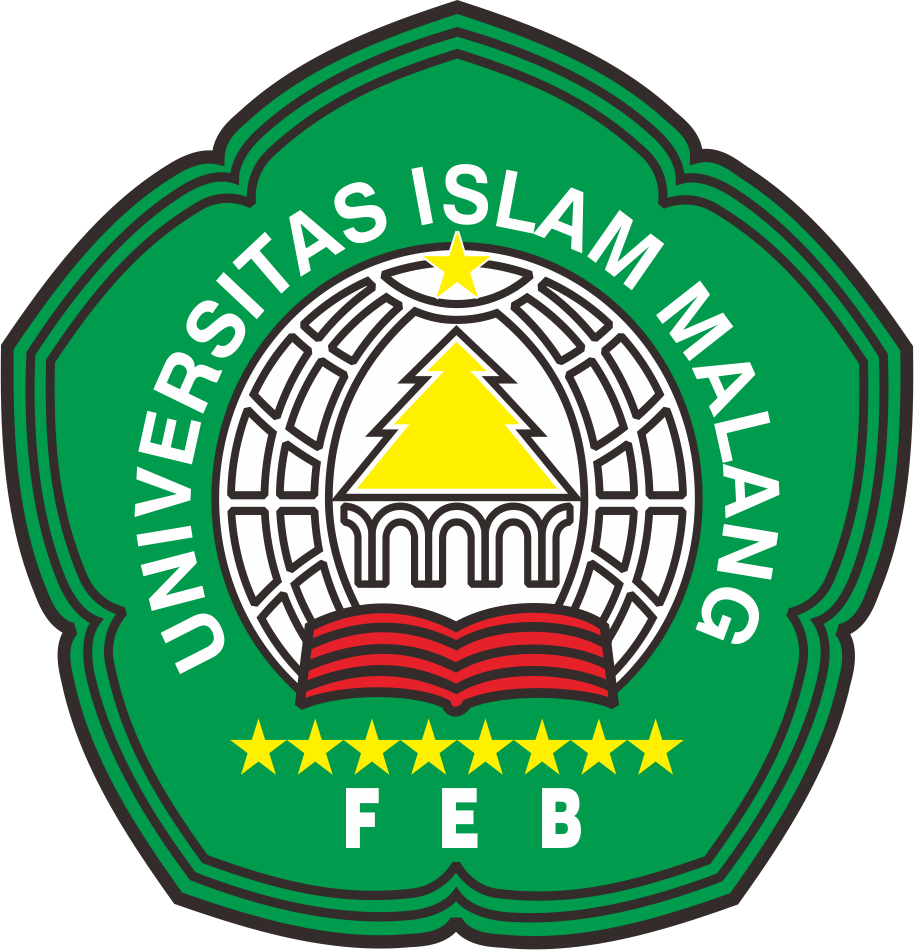 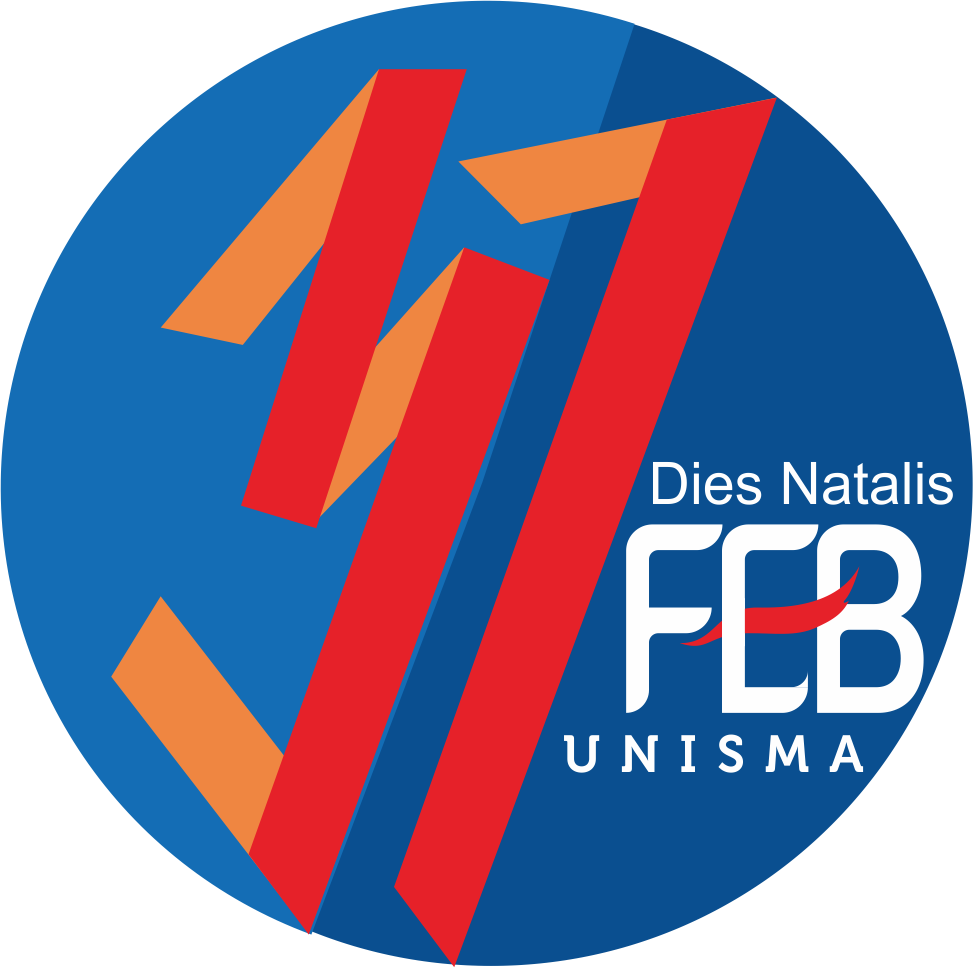 PERBANDINGAN RISIKO INVESTASI SAHAM VS UANG DI BANK
Strategi Investasi Cerdas di Pasar Modal Memasuki Tahun Politik 2018-2019
Hall Abdurahman Wahid Lt. 7, Gd. PPS Unisma - Malang, 17 April 2018
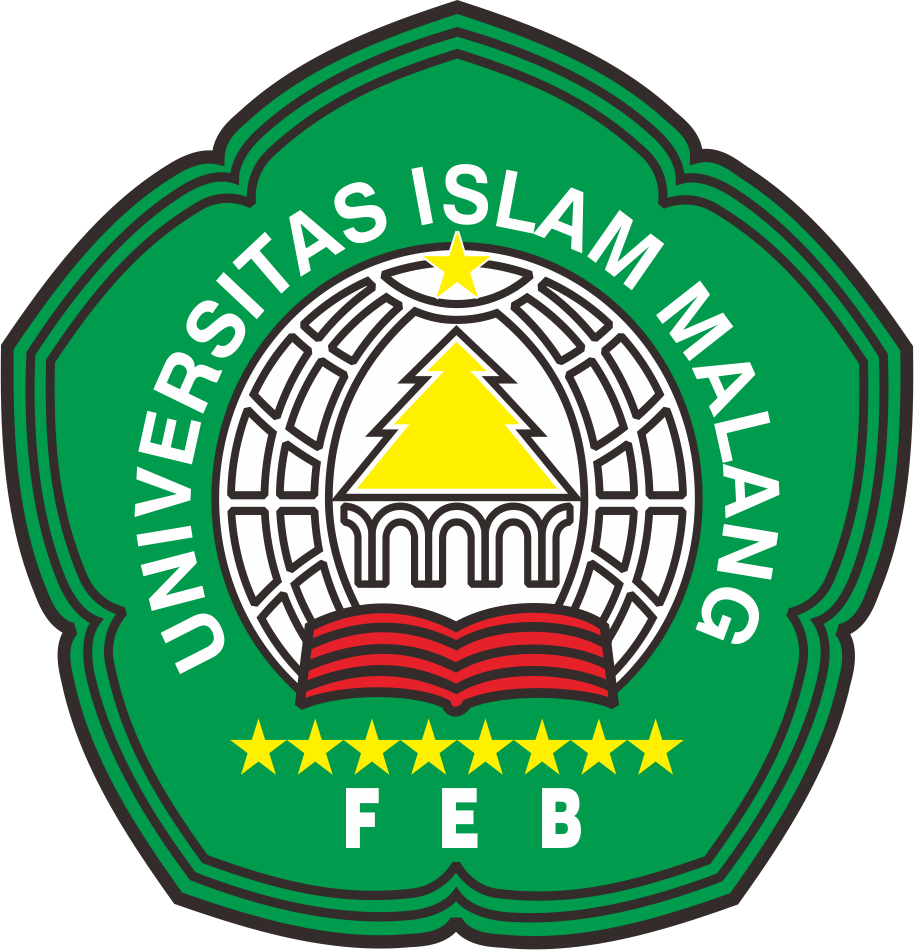 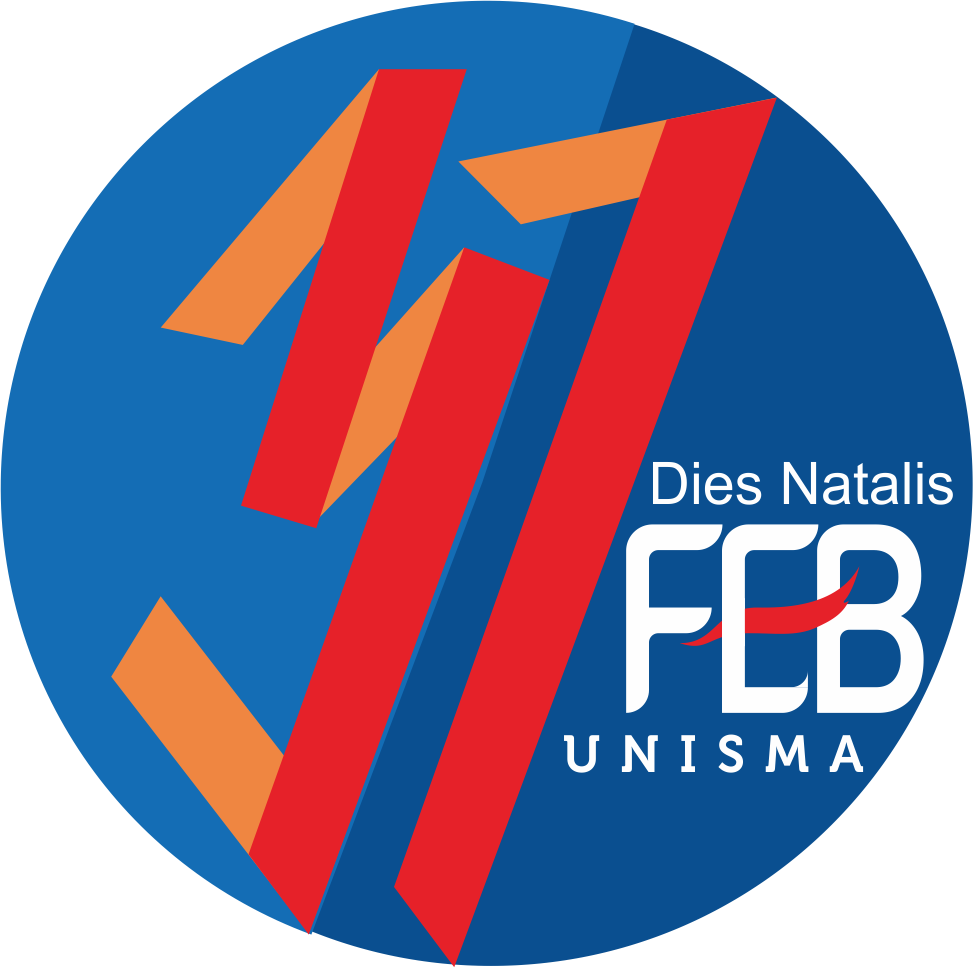 PERBANDINGAN KEUNTUNGAN PRODUK INVESTASI
Strategi Investasi Cerdas di Pasar Modal Memasuki Tahun Politik 2018-2019
Hall Abdurahman Wahid Lt. 7, Gd. PPS Unisma - Malang, 17 April 2018
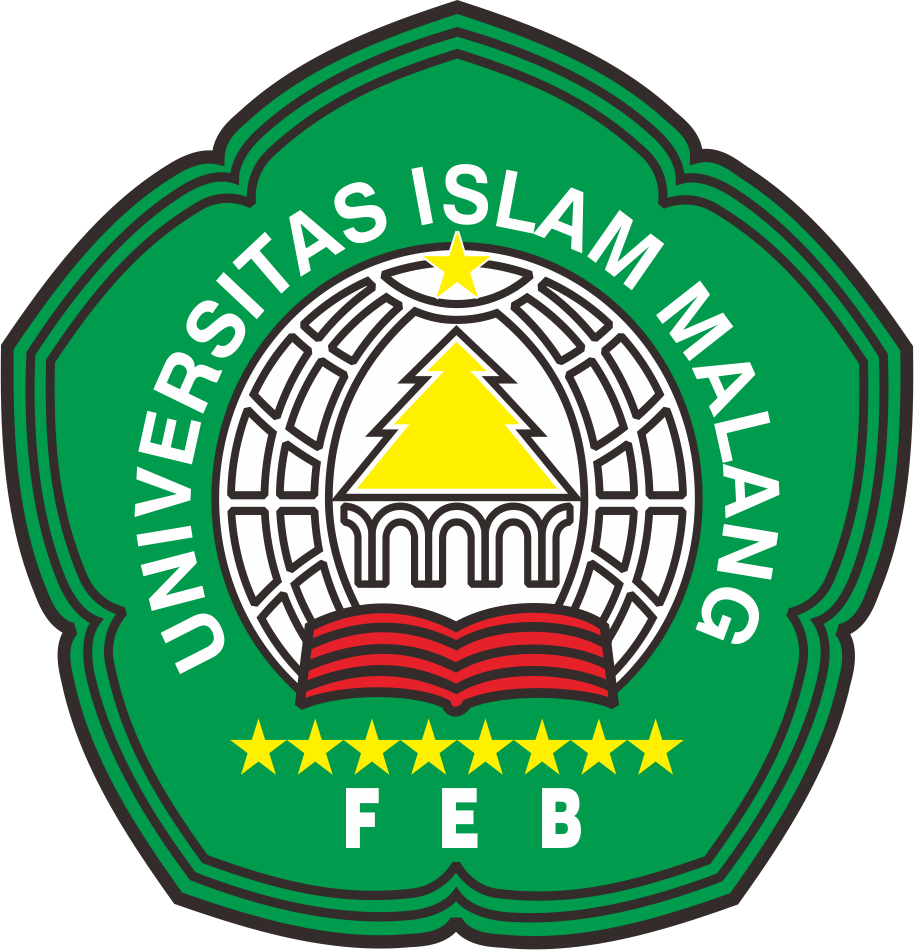 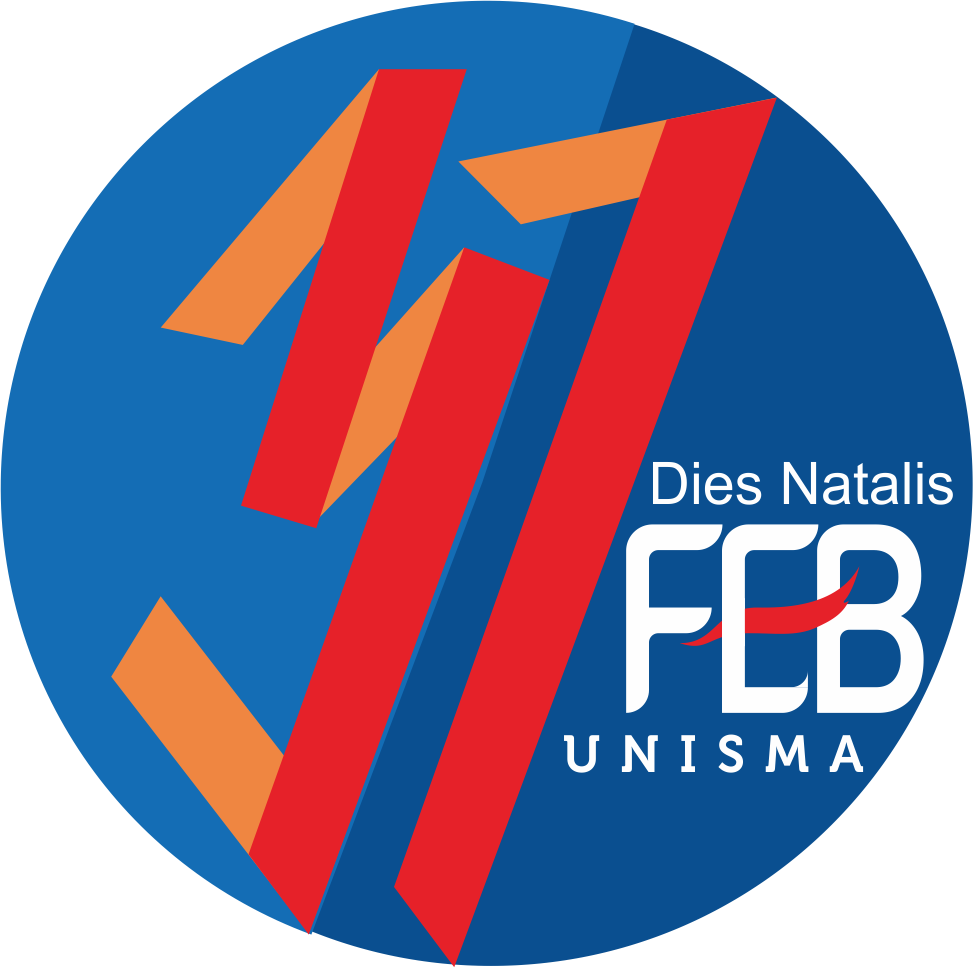 Contoh informasi Reksadana
Strategi Investasi Cerdas di Pasar Modal Memasuki Tahun Politik 2018-2019
Hall Abdurahman Wahid Lt. 7, Gd. PPS Unisma - Malang, 17 April 2018
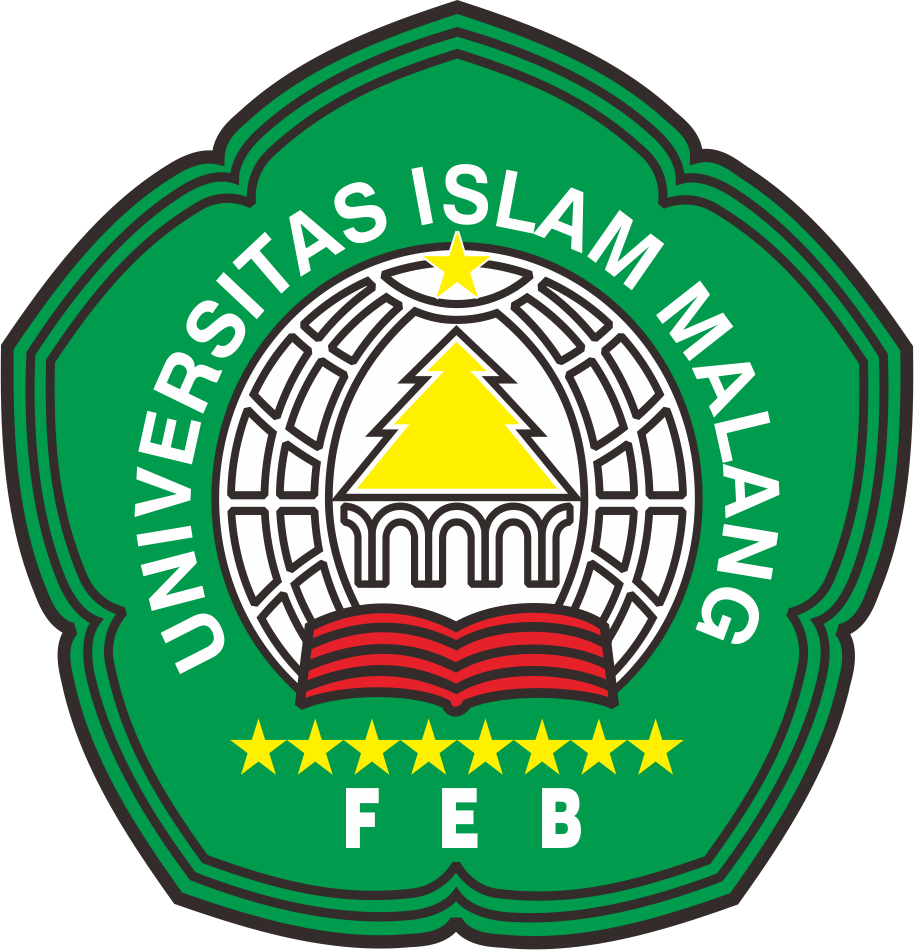 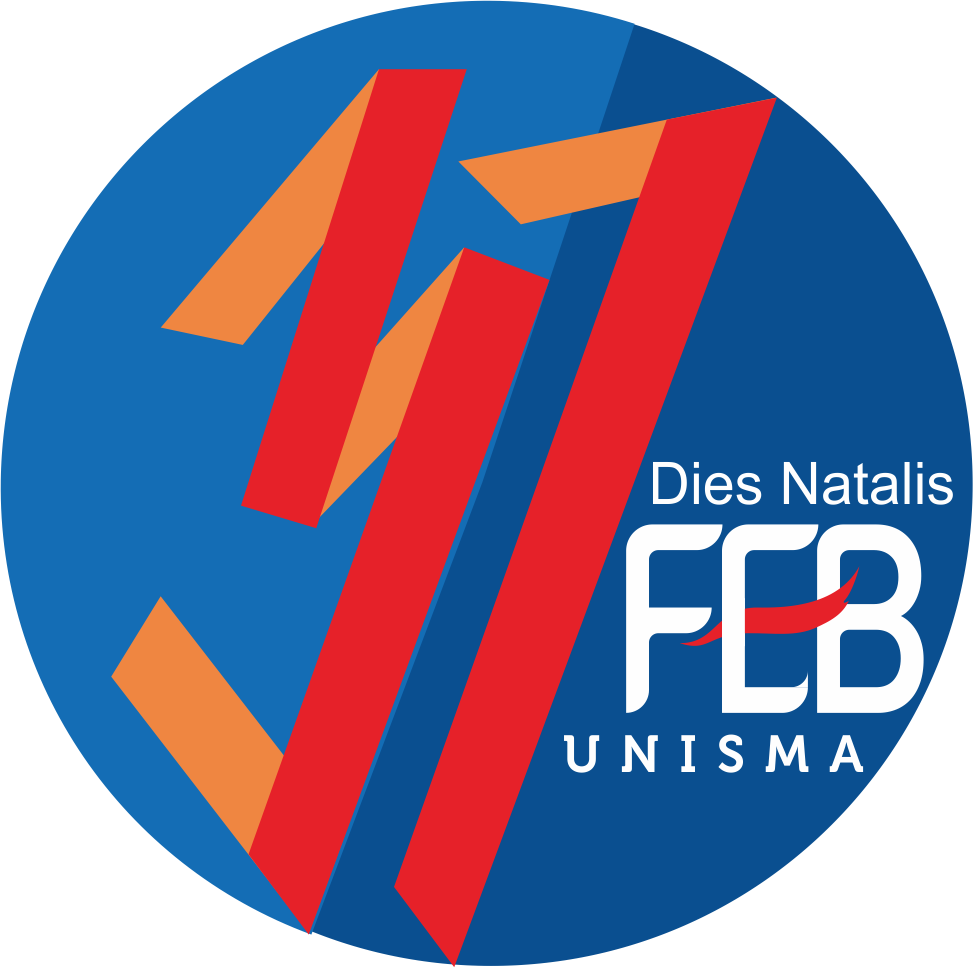 STRATEGI INVESTASI vs DAGANG SECURITAS(Teoritis)
DIVERSIFIKASI PORTOFOLIO:
  – Marqowitz
  - Indeks Tunggal (Single Indeks) 
AKTIF vs PASIF
ANALISIS FUNDAMENTAL VS TEKNIKAL
LANGSUNG VS TIDAK LANGSUNG
STUDI PERISTIWA (EVENT STUDY)
Strategi Investasi Cerdas di Pasar Modal Memasuki Tahun Politik 2018-2019
Hall Abdurahman Wahid Lt. 7, Gd. PPS Unisma - Malang, 17 April 2018
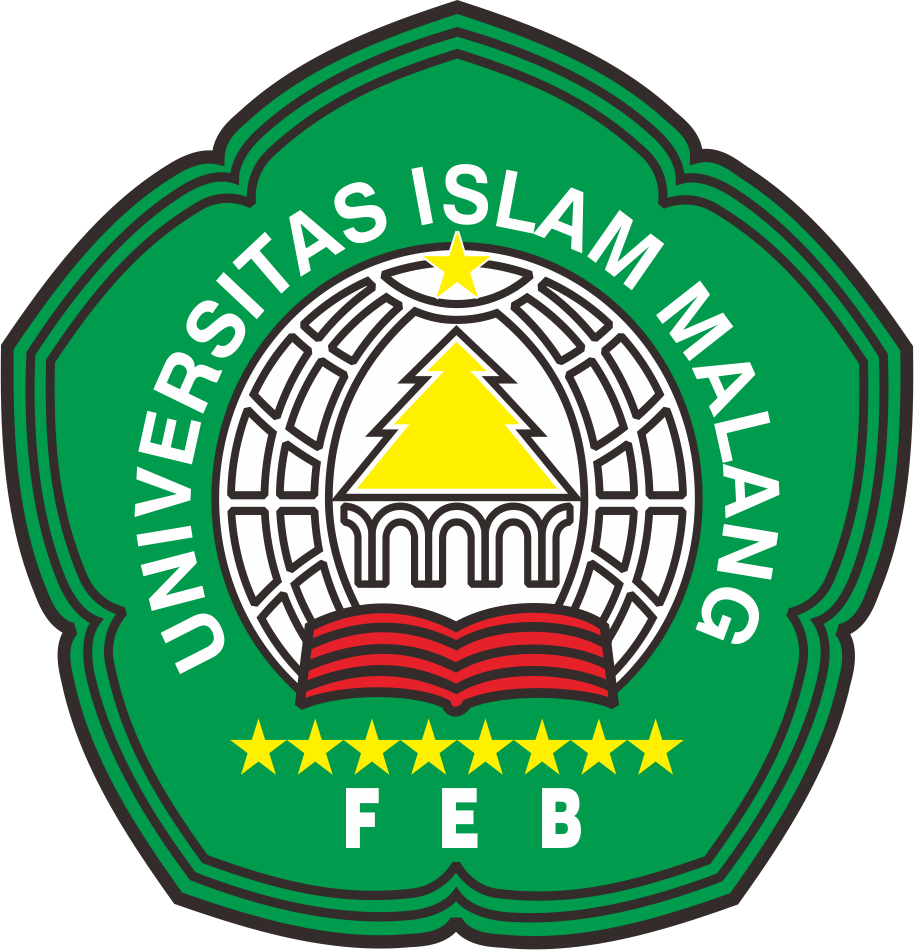 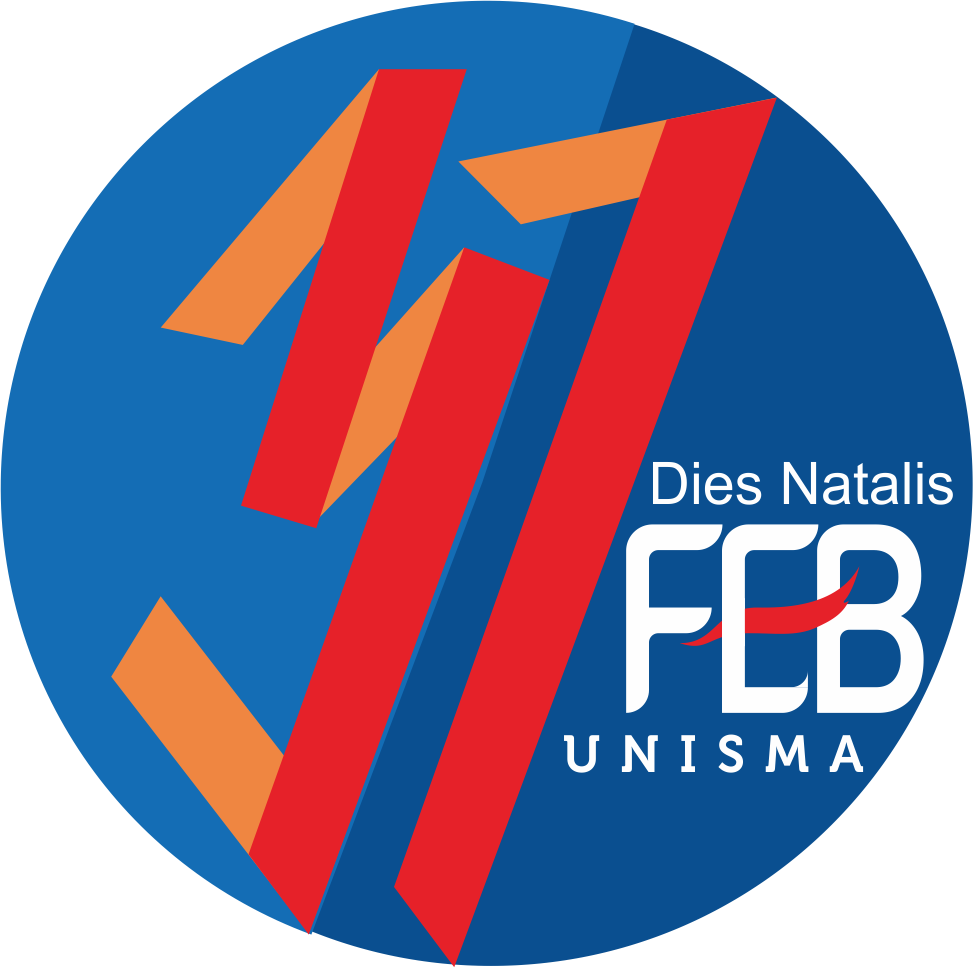 INDIKASI BAHWA TAHUN POLITIK BERPENGARUH POSITIF PADA PASAR MODAL
Strategi Investasi Cerdas di Pasar Modal Memasuki Tahun Politik 2018-2019
Hall Abdurahman Wahid Lt. 7, Gd. PPS Unisma - Malang, 17 April 2018
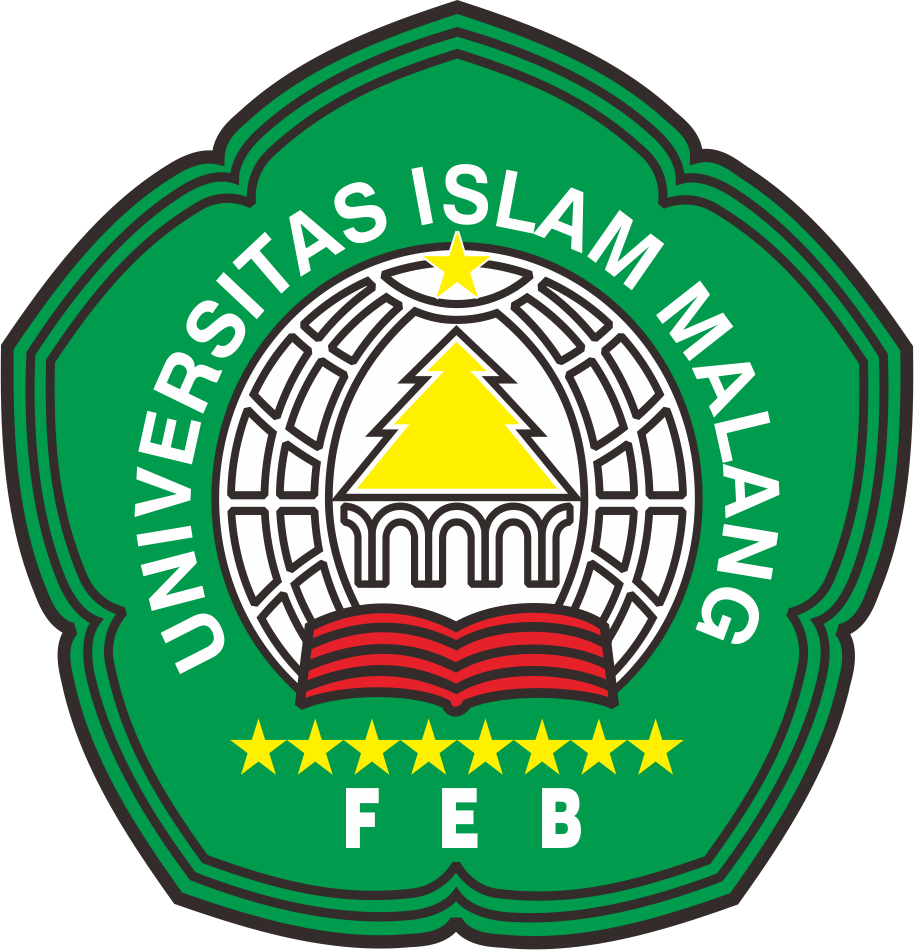 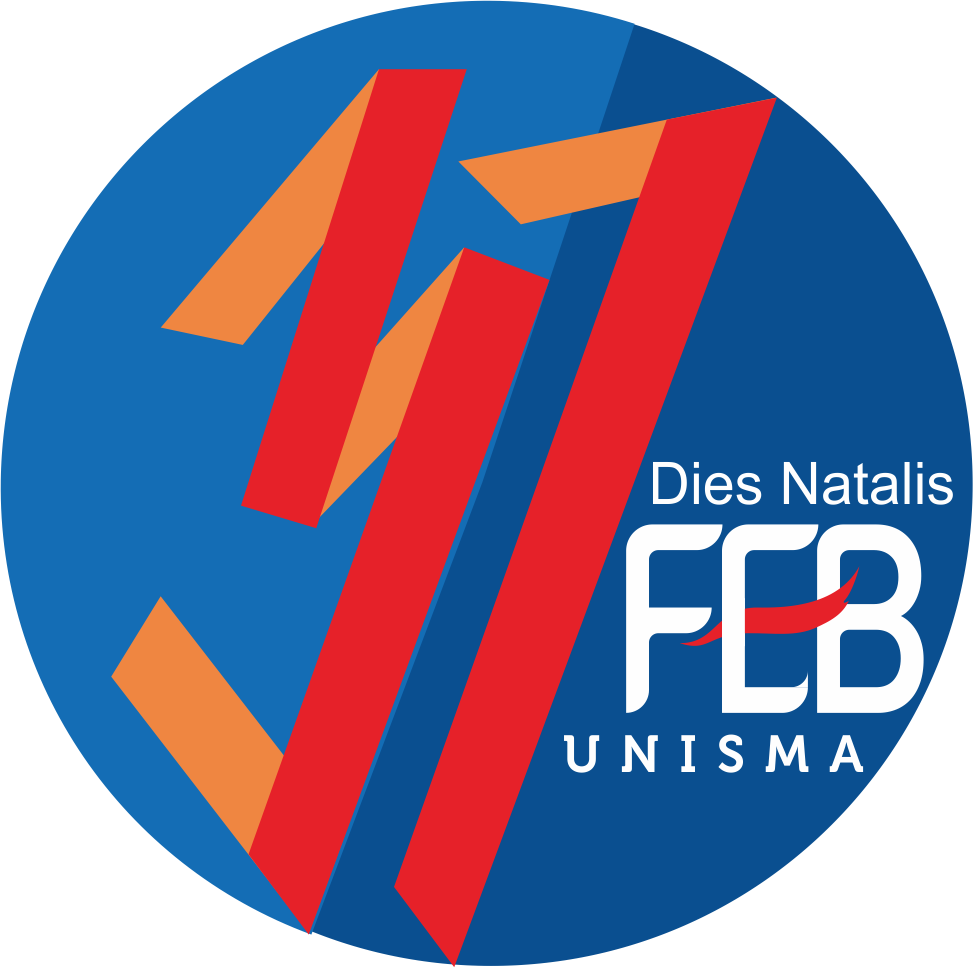 FIKSI BERINVESTASI DI PASAR MODAL PADA TAHUN POLITIK
SECARA TEORI BAHWA PASAR MODAL DAPAT BERPENGARUH PADA REAKSI PASAR JIKA:
    - MEMBERIKAN INFORMASI YANG ADA KONTENNYA (KANDUNGANNYA), yaitu: 
      Positif atau Negatif (BERMATA DUA). 
Data empiris dapat memunculkan fiksi-fiksi sebagai berikut:
    - Pilkada Menjadi Peluang Baik untuk Investasi
    - Pemerintah Jamin Keamanan Investasi di Tahun Politik
    - Jangan Salah Pilih Instrumen Investasi di Tahun Politik
    - Strategi Cerdas berivestasi di pasar modal di tahun Politik adalah Reksa Dana
    - Di Tahun Politik, Investor Diminta Tetap Tenang
    - Awas! Jangan Salah Pilih Instrumen Investasi di Tahun Politik
    - Di Tahun Politik, Investor Menghindari Saham Berisiko.
Strategi Investasi Cerdas di Pasar Modal Memasuki Tahun Politik 2018-2019
Hall Abdurahman Wahid Lt. 7, Gd. PPS Unisma - Malang, 17 April 2018
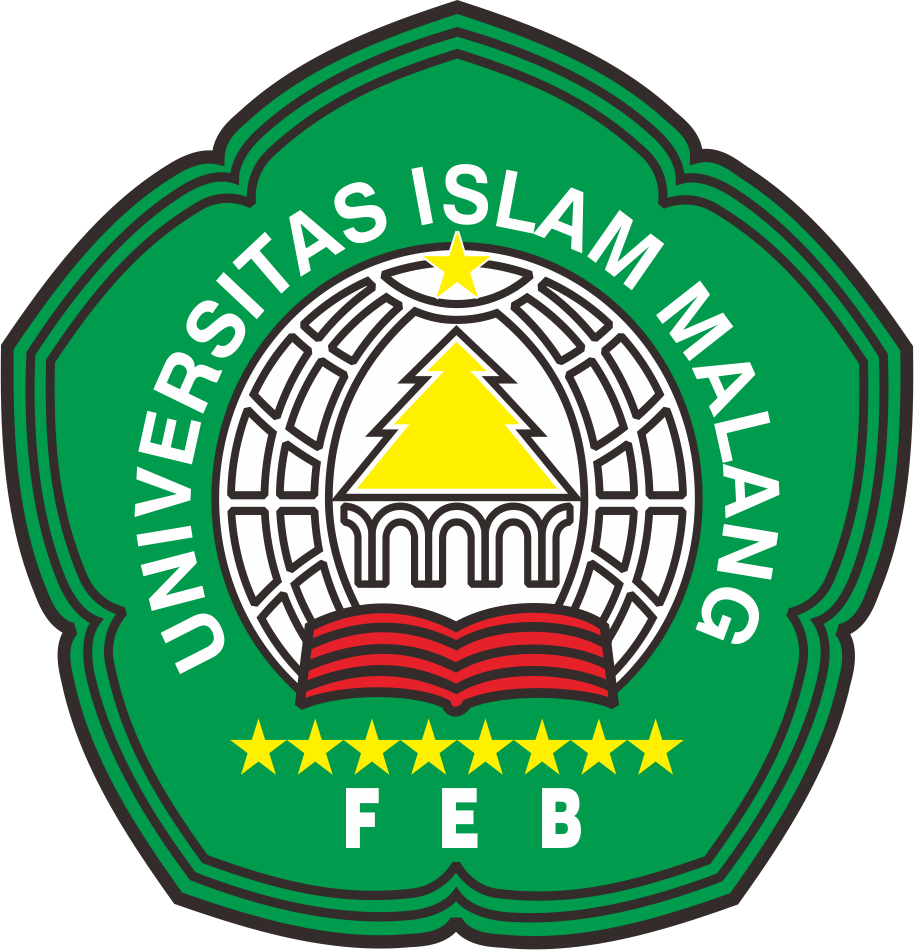 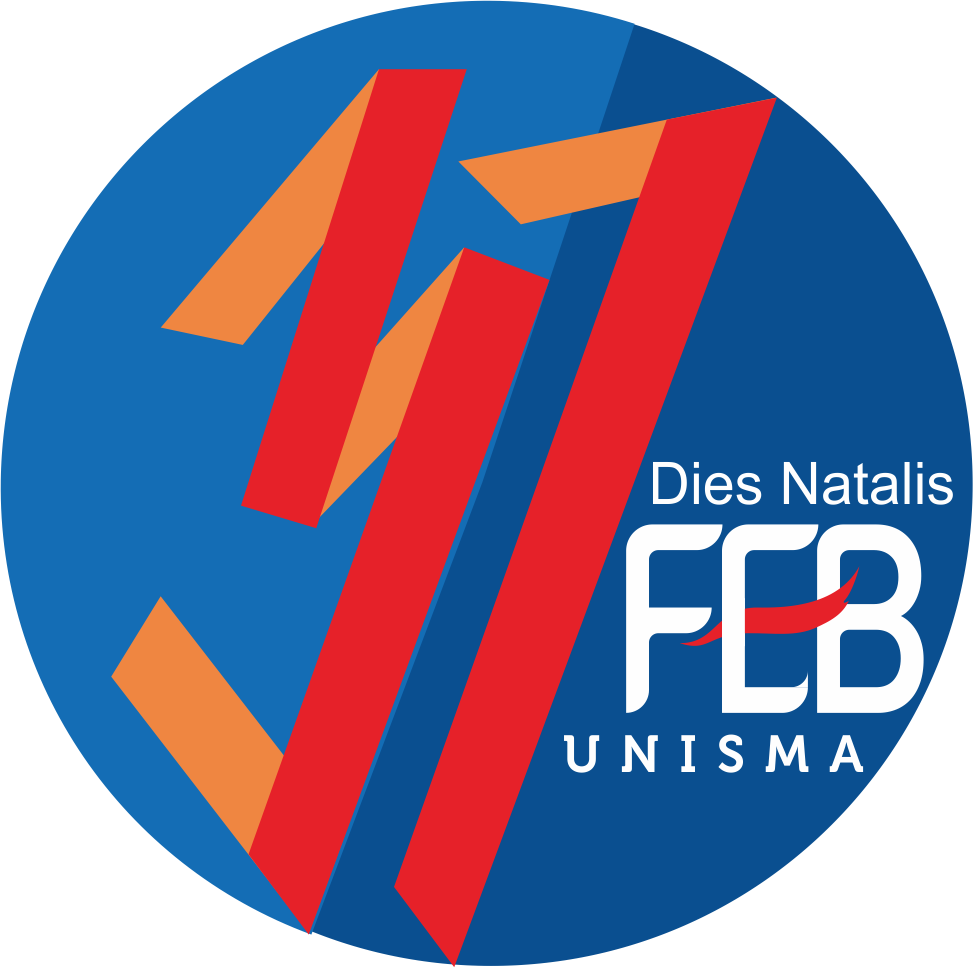 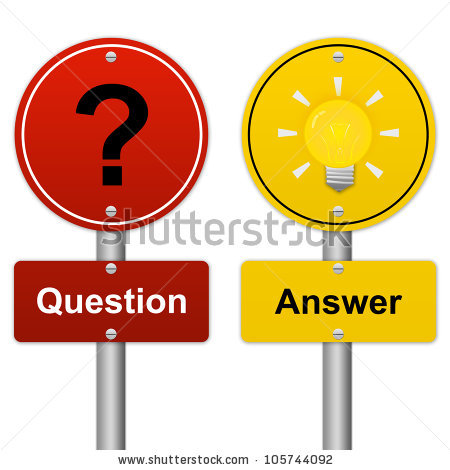 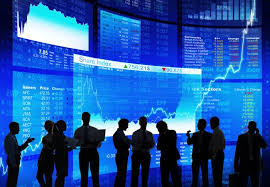 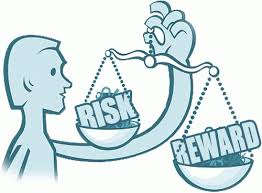